Using TestSafe data to support quality improvement Modified DCIP learning session
Dr. Wing Cheuk Chan
Public Health Physician, Population Health Team, Strategic Development
Counties Manukau District Health Board
Email: wingcheuk.chan@cmdhb.org.nz
Created by: Wing Cheuk Chan
Date: July 2016
Overview of presentation
Brief introduction about TestSafe and related publications
Population level analyses to provide context
Practice level analyses to be discussed as part of the learning session
TestSafe
The lab results that you see in web éclair / GP Concerto
TestSafe is a regional lab results repository 
Contains all community and hospital lab test results in Auckland region in New Zealand since July 2006, not only the ones requested or carbon copy to the practice. 
Prior to July 2006, only hospital test results and community results that were sent to secondary care clinicians were recorded in the data repository
[Speaker Notes: Some lab results dated all the way back to 1993]
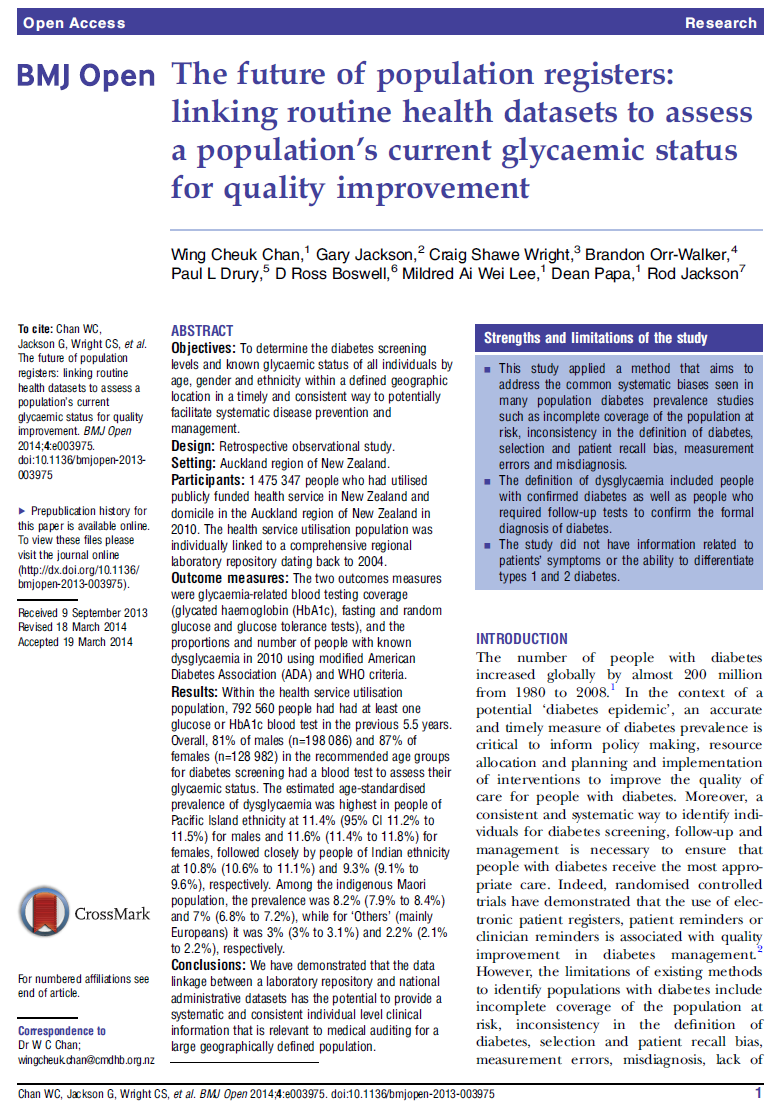 Results previously published
Chan WC, Jackson G, Wright CS, et al. BMJ Open 2014;4:e003975. doi:10.1136/bmjopen-2013-003975


Major updates with significant methodological improvements are in progress using 2015 data
[Speaker Notes: Worth reading the discussion section… the potential value, and why it is important.]
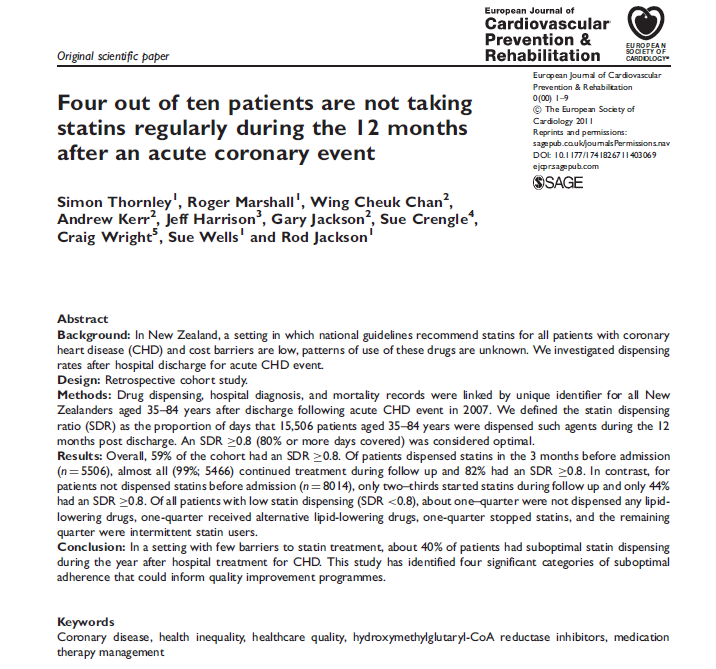 Linking clinical indications to pharmaceutical dispensing data from MOH
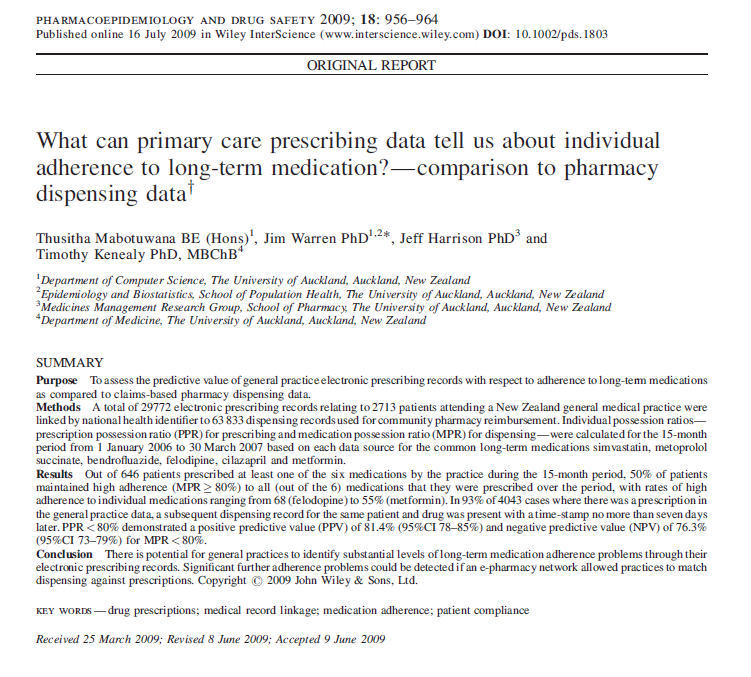 Prescribing and dispensing is highly correlated
South Auckland study found 93% of the long term condition meds were subsequently dispensed within 7 days.
Diabetes related testing coverage is high in 2014 (Auckland metro, PHO enrolled population)
Diabetes testing coverage is high among people eligible for CVD risk assessment
Definition of diabetes as per NZSSD guidelines
Because actual test results are available in TestSafe 
Criteria:  
2x Fasting glucose ≥ 7.0 mmol/L on different days
2x HbA1c≥ 50 mmol/mol (6.7%) on different days                                                  (Note: International definition HbA1c≥ 47.5 mmol/mol (6.5%)
2x Random glucose ≥ 11.1 mmol/L on different days
1x Glucose Tolerance test >= 11.1 mmol/L
Or any of the combo:
1x HbA1c≥ 50 mmol/mol +1x Fasting glucose ≥ 7.0 mmol/L on different days
1x HbA1c≥ 50 mmol/mol +1x random glucose ≥ 11.1 mmol/L on different days
1x Fasting glucose ≥ 7.0 mmol/L + 1x Random glucose ≥ 11.1 mmol/L diabetes on different days
[Speaker Notes: Included the combo tests on different days

Used one GTT only instead of 2 positive GTT, as not many had 2 lots of positive GTT in the real world.]
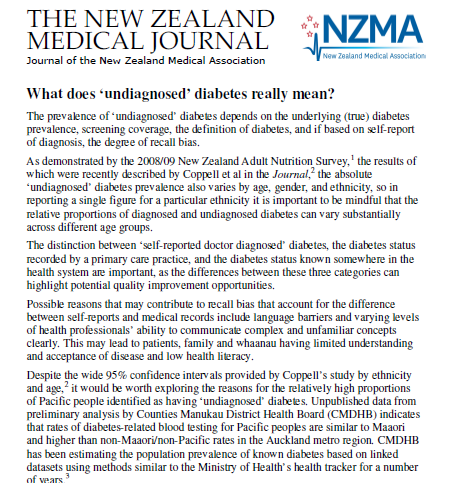 Undiagnosed “diabetes”
Historical claims of the proportion of diabetes that is undiagnosed are no longer valid given the high testing coverage. 
Emphasis needs to be on improving management not just about screening
[Speaker Notes: e.g. Coppell’s study in 2013, NZMJ 126:1370]
diabetes prevalence
‘Diabetes’ prevalence, by ethnicity
Diabetes prevalence, by age and ethnicity
‘Diabetes’ prevalence,                                 by NZ deprivation index
Gradient highlights importance of environmental drivers
[Speaker Notes: Implications for inter-sector work.. 

2.3% vs 8.9%

CMDHB:

36% in NZdep 9 and 10 deciles]
Age specific diabetes prevalence by NZDep
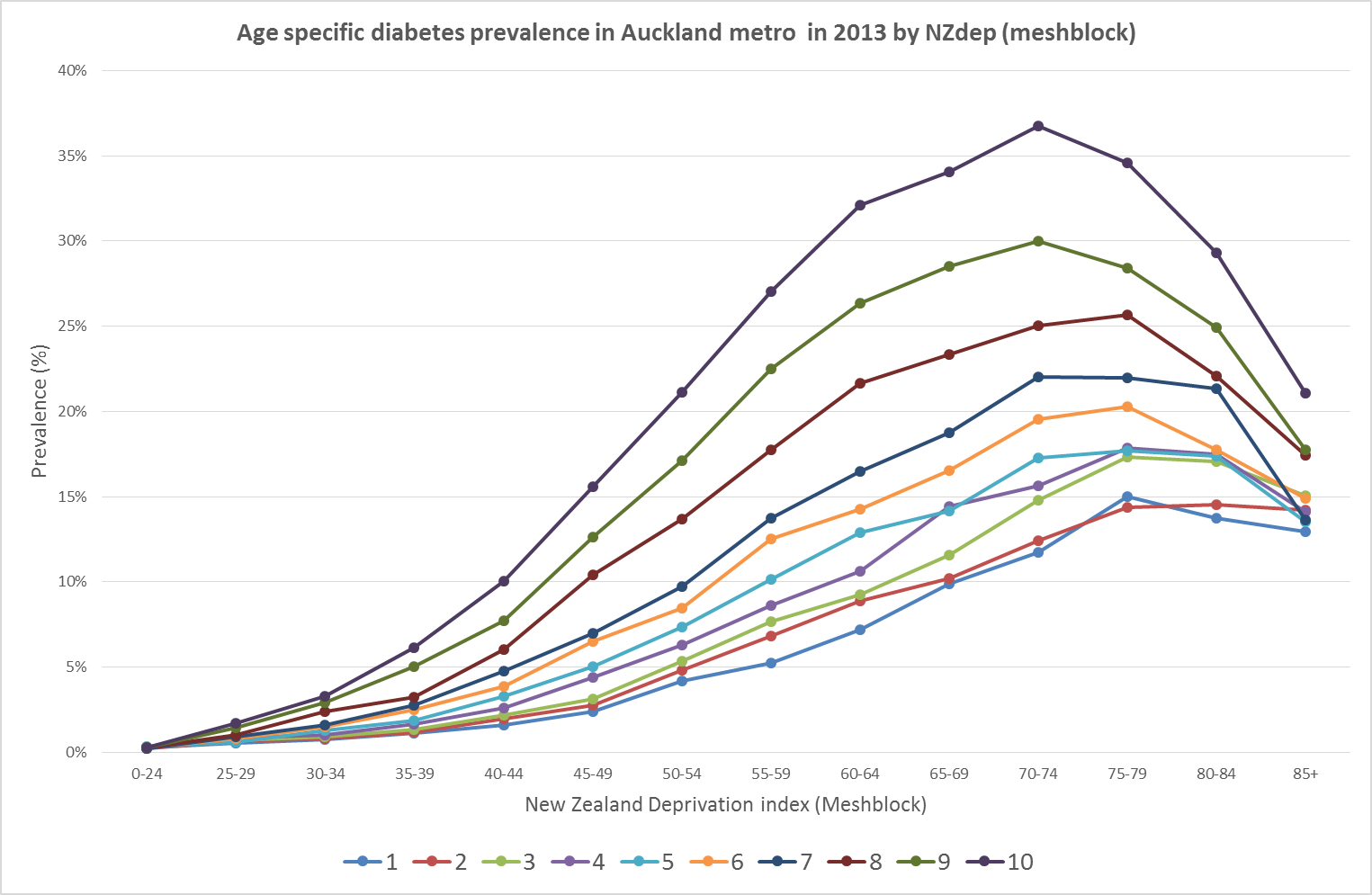 People with poor glucose control (HbA1c≥74.9) by age in 2013
Proportion of people with diabetes who had poor glucose control in 2013 by ethnicity
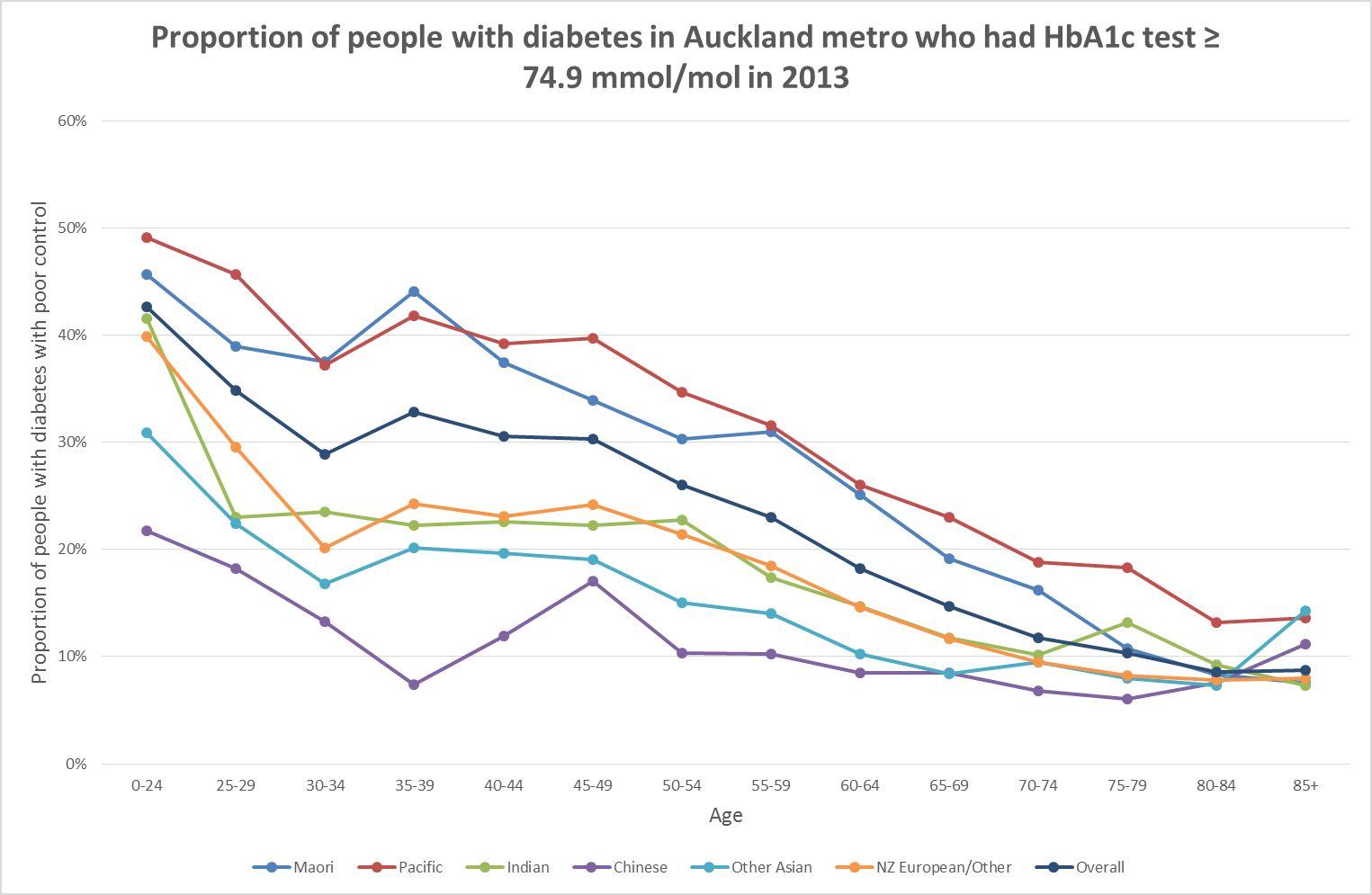 [Speaker Notes: The level of control is highly associated with age (and to a lesser extent ethnicity)]
Urinary albumin
Urinary albumin testing by ethnicity (one or more test)
[Speaker Notes: skip]
Urinary albumin testing by age (two or more test)
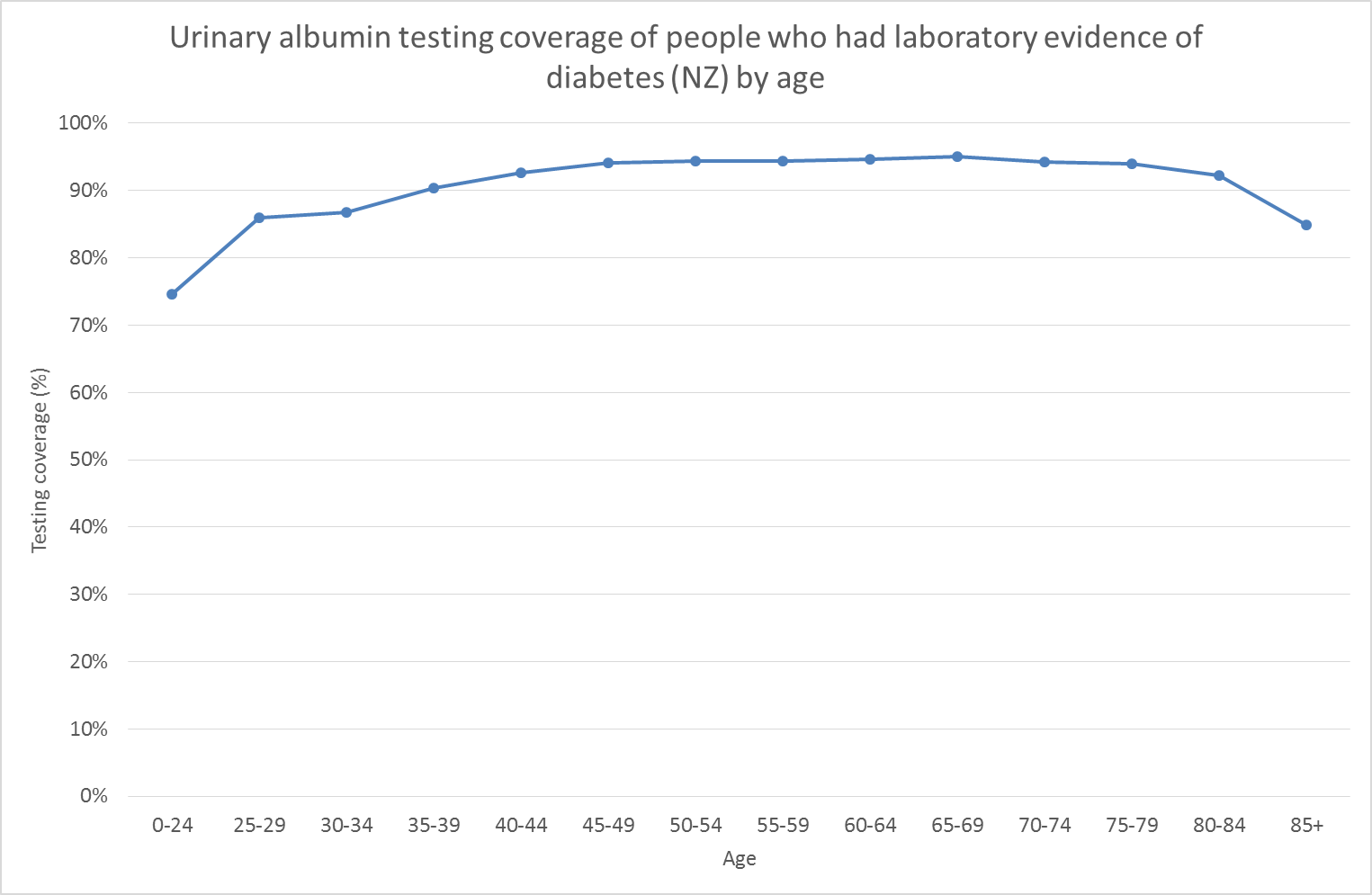 [Speaker Notes: skip]
Prevalence of albuminuria/proteinuria within the group of people with laboratory evidence of diabetes
Denominator: number of people with laboratory evidence of diabetes within the health service utilisation population in 2013
Numerator: number of people with 2 or more positive tests of urinary albumin/protein in two different days
[Speaker Notes: skip]
% of people with diabetes who had proteinuria in 2013
[Speaker Notes: Consistent demonstration of clinical need, where health utilisation may not necessarily be high, unmet needs.

Ranged from 31% to 59%.. Correlated with people with diabetes with poor control.]
Albuminuria is age dependent
Defining Possible treatment gaps
ACE inhibitor and AIIRB use in people with diabetes and albuminuria/ proteinuria in CMDHB
[Speaker Notes: The definition of the indicator matters]
Chronic kidney disease
Chronic kidney failure classification
[Speaker Notes: The analyses here only examined one creatinine test not two..]
Estimated prevalence by eGFR status (within the subgroup of people without diabetes in 2013)
Estimated prevalence by eGFR status, (within the subgroup of people with diabetes in 2013)
Practice level breakdown
Purpose of practice level data
Describes the clinical context that we work in,
Explores practice variations, sharing helpful practice tips or model of care between practices that are helpful for our population,
Highlights specific clinical scenarios and where there may be opportunities for improvement,
Not about making judgement on quality
Patients that we look after
About 9,100 people with diabetes are enrolled in the 11 practices participating in the modified DCIP program. The proportion of people with diabetes that had poor glycaemic control ranges from 21% to 39% (average 31%). The proportion of people with diabetes, and had microalbuminuria ranges from 43% to 69% (average 61%)
Burden of disease is different by practices
Local data from TestSafe
A degree of renal impairment is common
Within the modified DCIP practices, 20% of people with diabetes have eGFR <60mlmL/min/1.73 m2) , and 60% of people with diabetes do not have perfect kidney function 
Implications for medication use
Number of people by stages of eGFR
Do people with poor glycaemic control attend GP practices?
Data via linkage to PHO enrolment
Yes, but the nature of the appointment may not necessarily be related to diabetes though
About 98% of people with HbA1c ≥74.9mmol/mol attended practice at least one in a year, and 83% had attended GP at least 3 quarters of the year. 
Potential for opportunistic proactive care, or arranged dedicated appointments
Proportion of people with poor diabetes control attended GP practice
Of those people with high HbA1c ≥ 74.9mmol/mol ..
80% of them were in oral hypoglycaemia meds (in a 6 month period)
48% were on insulin (in a 6 month period)
Only 10% were not on meds in the 6 month period. 
Dose titration of meds (and type of medications) may be a useful focus of future learning session. 
HbA1c from Oct 2014 to Sep 2015 (TestSafe), meds 2015 Sep to March 2016 from Pharmac Pharmhouse dispensing claims data
Use of meds for people with HbA1c ≥ 74.9 in a 6 month period
What about treatment of microalbuminuria?
About 5,560 people with diabetes with 2 more positive urinary microalbuminuria enrolled in the 11 modified DCIP practices.
Overall 74% of them had received at least one script of Ace inhibitor or angiotensin II receptor blocker in a subsequent 6 months, but “adherence” appeared to fall over time and there were modest variations by practices.
What about treatment of microalbuminuria?
In the subgroup with HbA1c ≥74.9mmol/mol and 2x positive microalbuminuria
Higher proportions of people with HbA1c ≥74.9mmol/mol had microalbuminuria (75%) compared to the general diabetes group (61%)
This group is at high risk for renal (and CVD) complications
In the subgroup with HbA1c ≥74.9mmol/mol and 2x positive microalbuminuria